MAINE DEPARTMENT OF EDUCATION
ESEA Demographics Report
Presented by: The Data Team
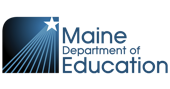 Upcoming Reports & Webinars
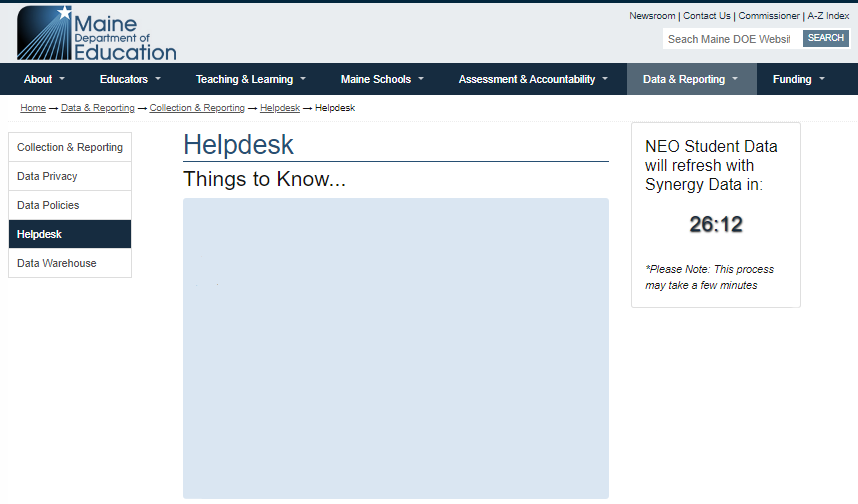 Helpdesk Website https://www.maine.gov/doe/data-reporting/collection/helpdesk
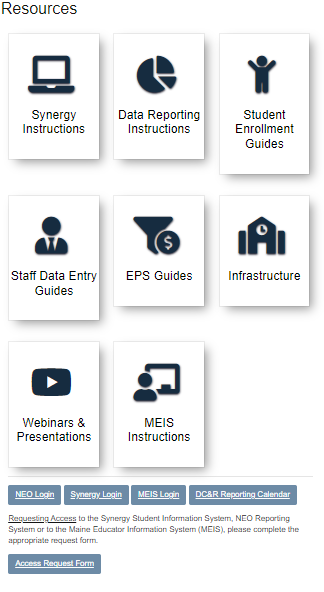 Instructions will be on the Data Reporting Instructions tile
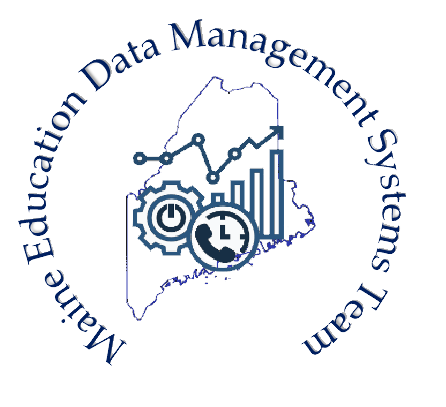 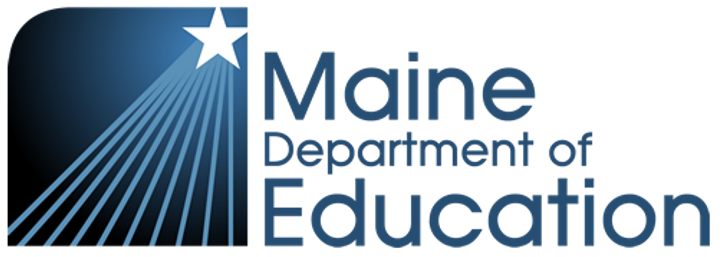 Locating Report Instructions
MEDMS Helpdesk Website
https://www.maine.gov/doe/data-reporting/collection/helpdesk

Data Reporting Instructions

ESEA Demographics Report
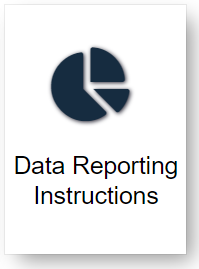 ESEA Demographics Overview
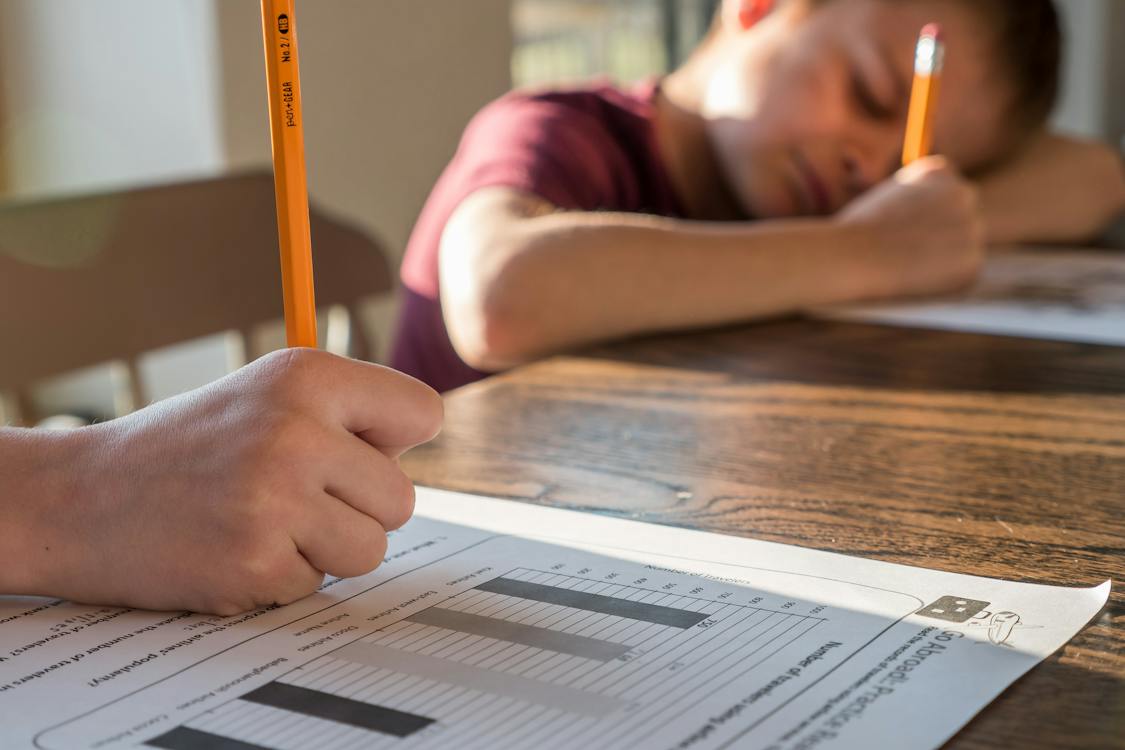 The ESEA Demographics Report is an aggregation of students enrolled on 05/27 for participation in state assessments during the current assessment administration. 


This report includes student demographic categories for assessment and accountability purposes.
Reporting Requirements
All LEA’s with publicly funded students.
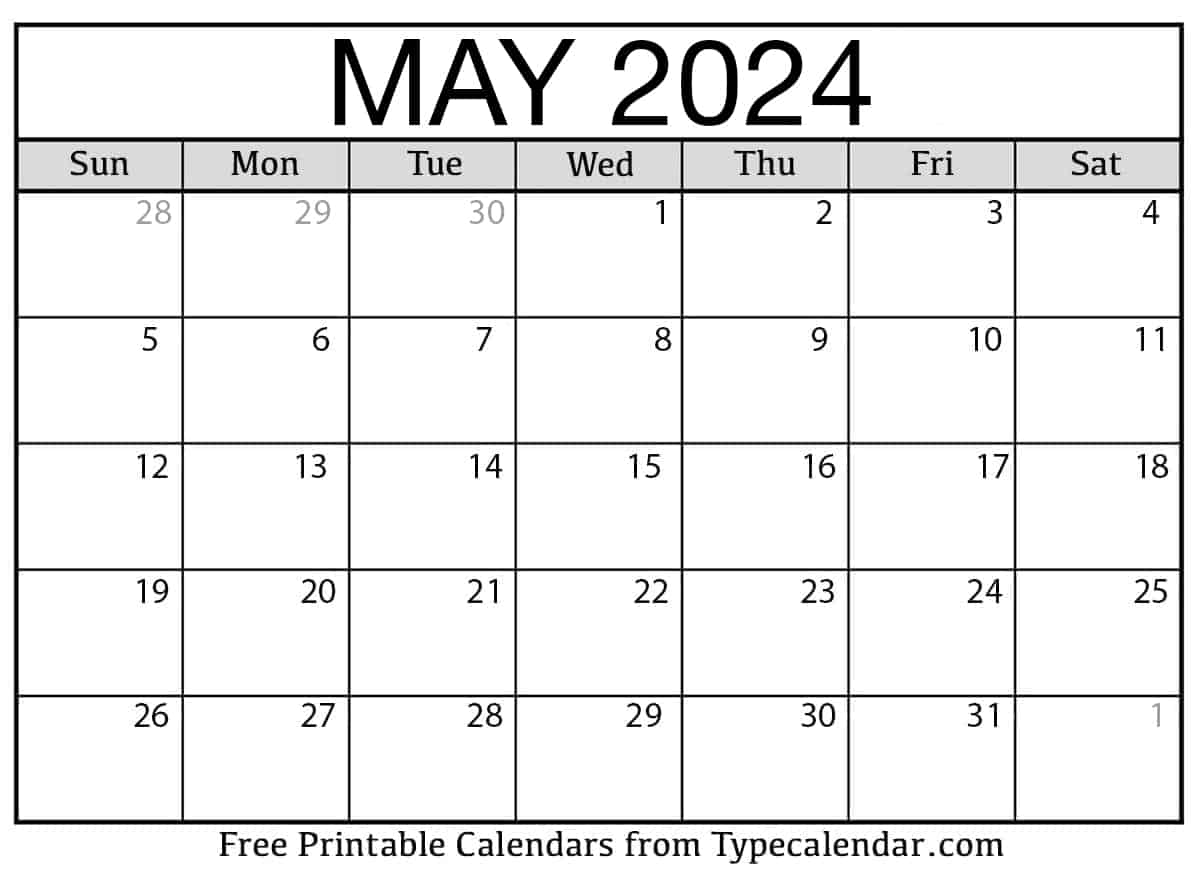 Dates
Report Opens
Reporting Period: 5/27/2024

Open Date: 5/15
Due Date: 6/15

Review Period: 5/15-5/27
Reporting Period
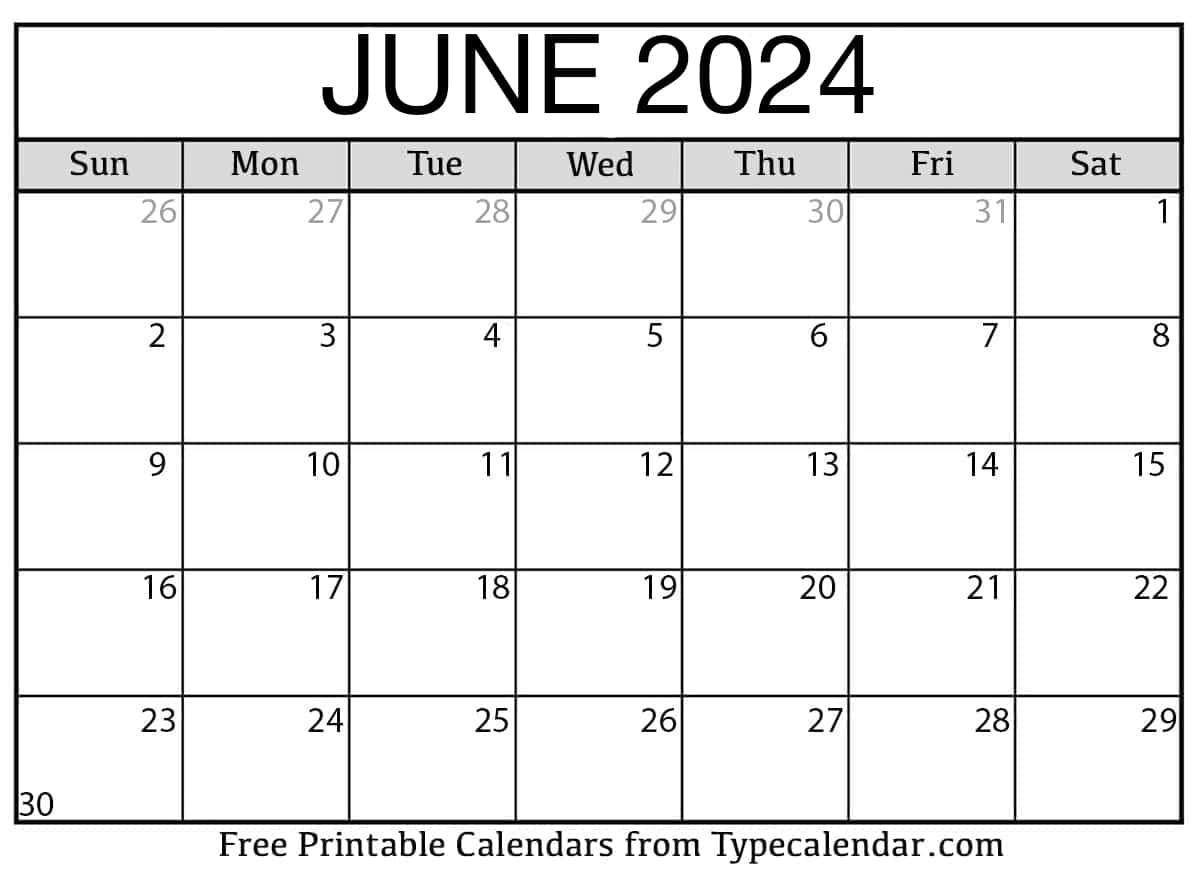 Report Due
Locating the Report
NEO Navigation steps:

NEO -> Student Data -> Student Reports-> ESEA Demographics Certification Report

Once logged into the NEO system navigate to Student Data, if you do not have NEO credentials and/or access to student reports please have your Superintendent submit a NEO Access Request Form to the DOE Data HelpDesk. 

**Staff who require NEO accounts/access must be entered into NEO Staff prior to submitting an Access Request.
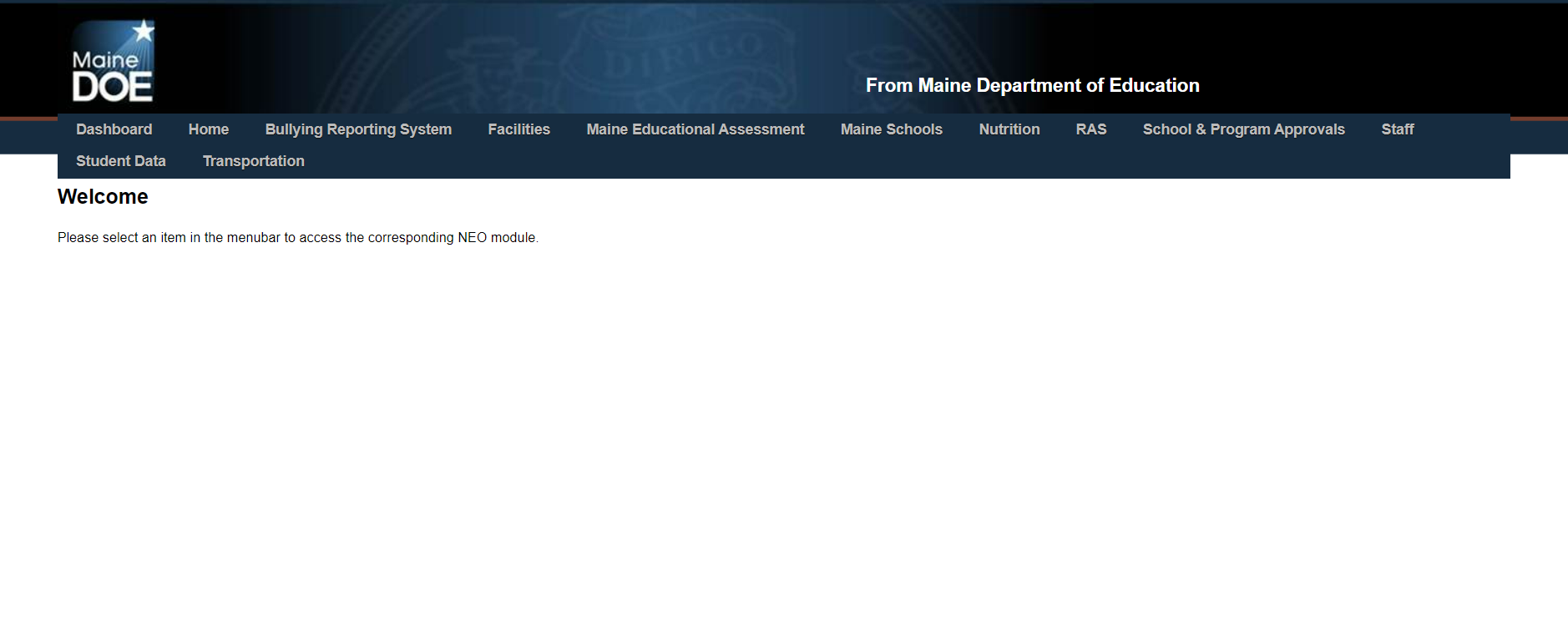 NEO Dashboard
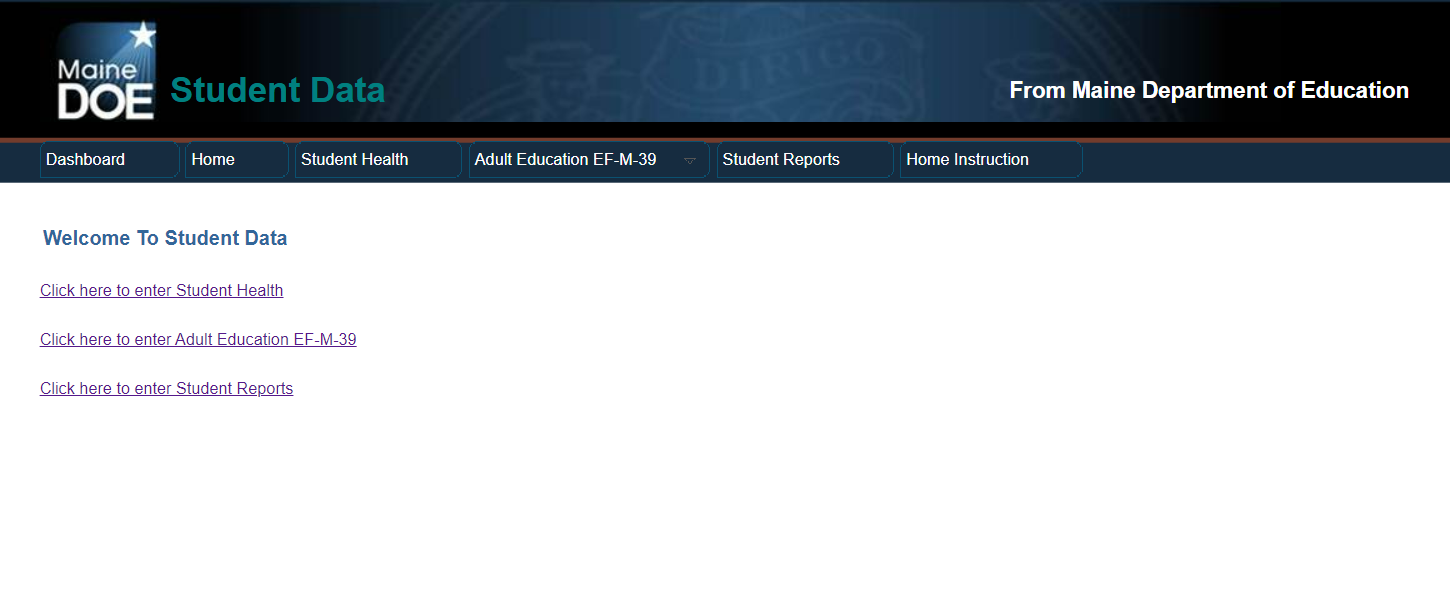 Student Data Screen
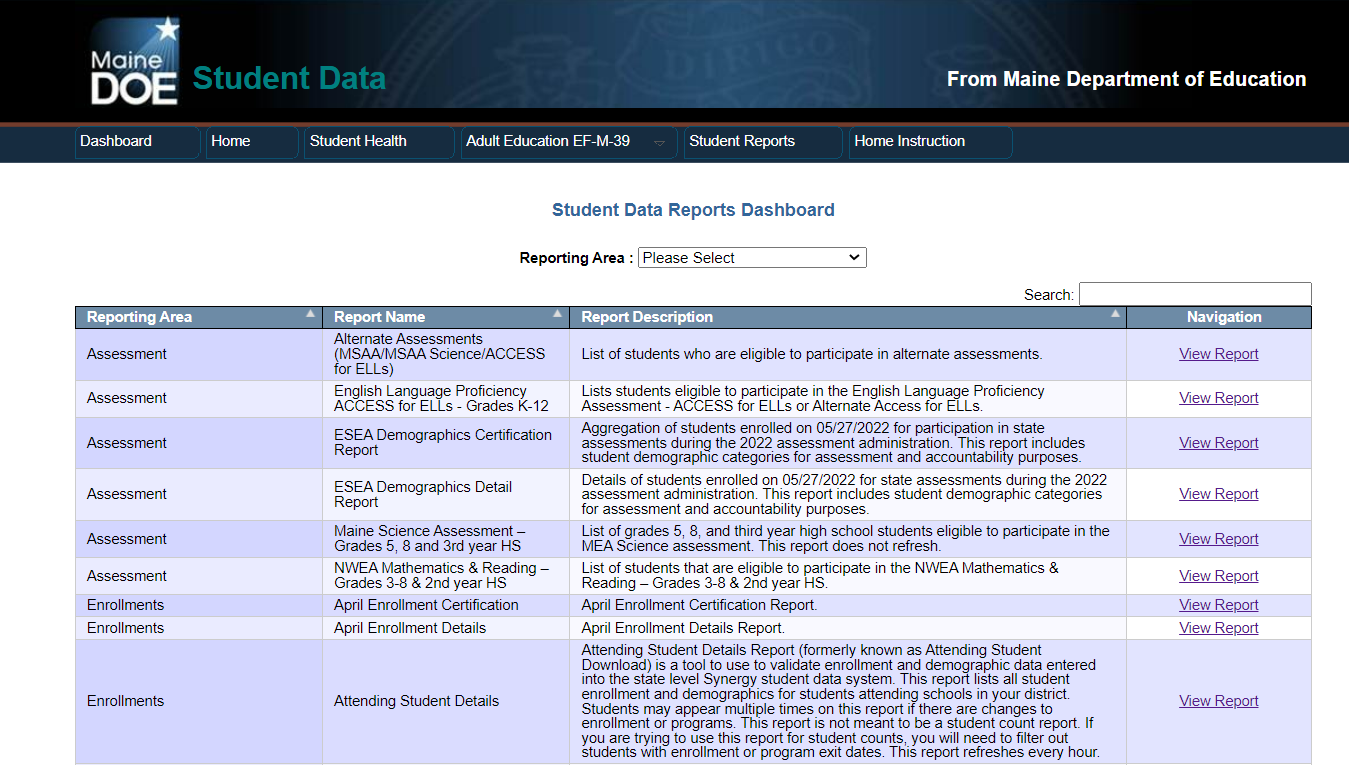 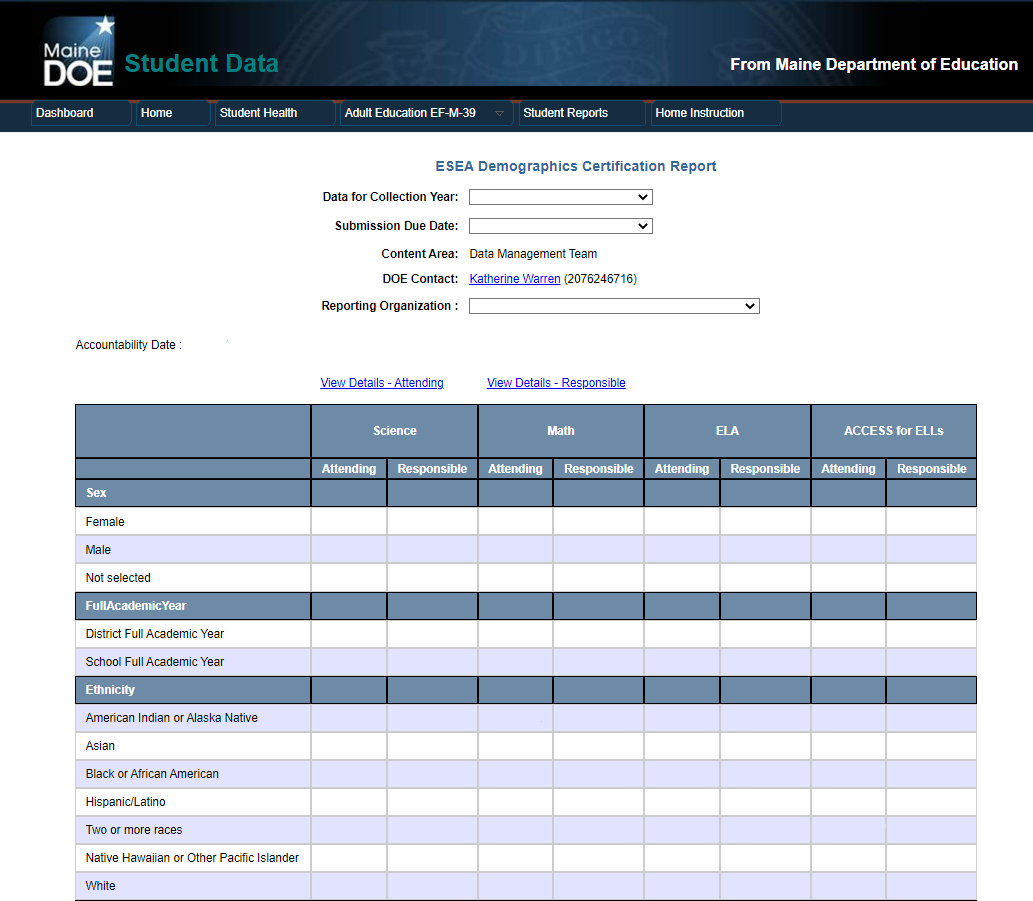 Certification Report
Link to Details Report
2023-2024
Summary of the district
Verify that all counts are accurate







Once all data has been verified, the superintendent certifies at the bottom of this report.
Rainbows and Unicorns Public Schools
2
3
4
5
4
5
0
0
1
1
3
3
3
3
0
0
0
0
0
0
0
0
0
0
0
0
0
0
0
0
0
0
0
0
0
0
0
0
0
0
0
1
0
1
0
1
0
0
SCROLL
0
0
0
0
0
0
0
0
0
0
1
1
1
1
0
0
0
0
0
0
0
0
0
0
1
0
2
2
2
2
0
0
0
0
0
0
0
0
0
0
**All Data in this presentation is staged.
2
3
4
4
4
4
0
0
Certification Report cont.
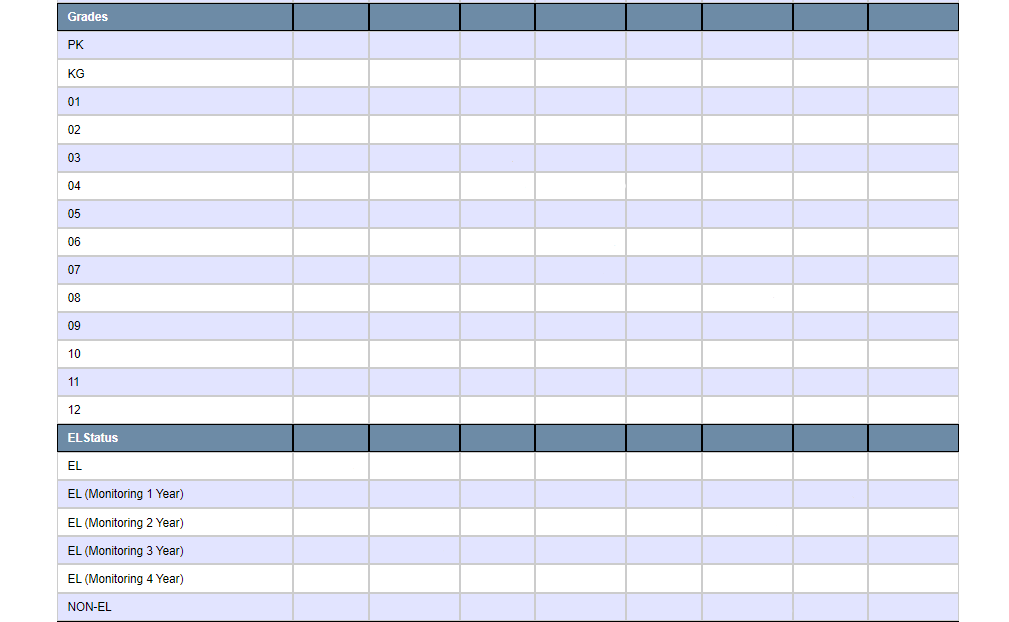 1
1
1
1
1
1
1
1
1
1
1
1
1
1
1
1
1
1
1
1
1
1
1
2
1
2
1
2
1
1
1
1
1
1
0
0
0
0
0
0
0
0
0
0
0
0
0
0
0
0
0
0
0
0
0
0
0
0
0
0
0
0
0
0
0
0
0
0
0
0
0
0
0
0
0
0
SCROLL
3
4
8
7
8
7
0
0
**All Data in this presentation is staged.
Certification Report cont.
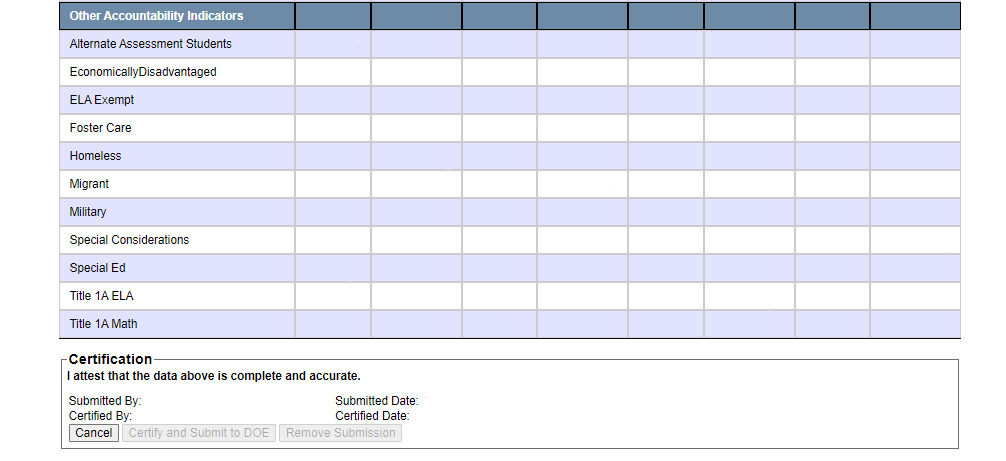 1
2
2
3
2
3
0
0
2
3
4
6
4
6
0
0
Once all data has been verified, the superintendent certifies at the bottom of this report.
0
0
0
0
0
0
0
0
1
1
2
2
2
2
0
0
0
1
0
1
0
1
0
0
0
0
0
0
0
0
0
0
1
1
2
2
2
2
0
0
2
3
2
3
2
3
0
0
2
3
2
3
2
3
0
0
2
3
2
3
4
5
0
0
2
3
2
3
4
5
0
0
**All Data in this presentation is staged.
Details Report
Search
Column Sorting
Save/Export
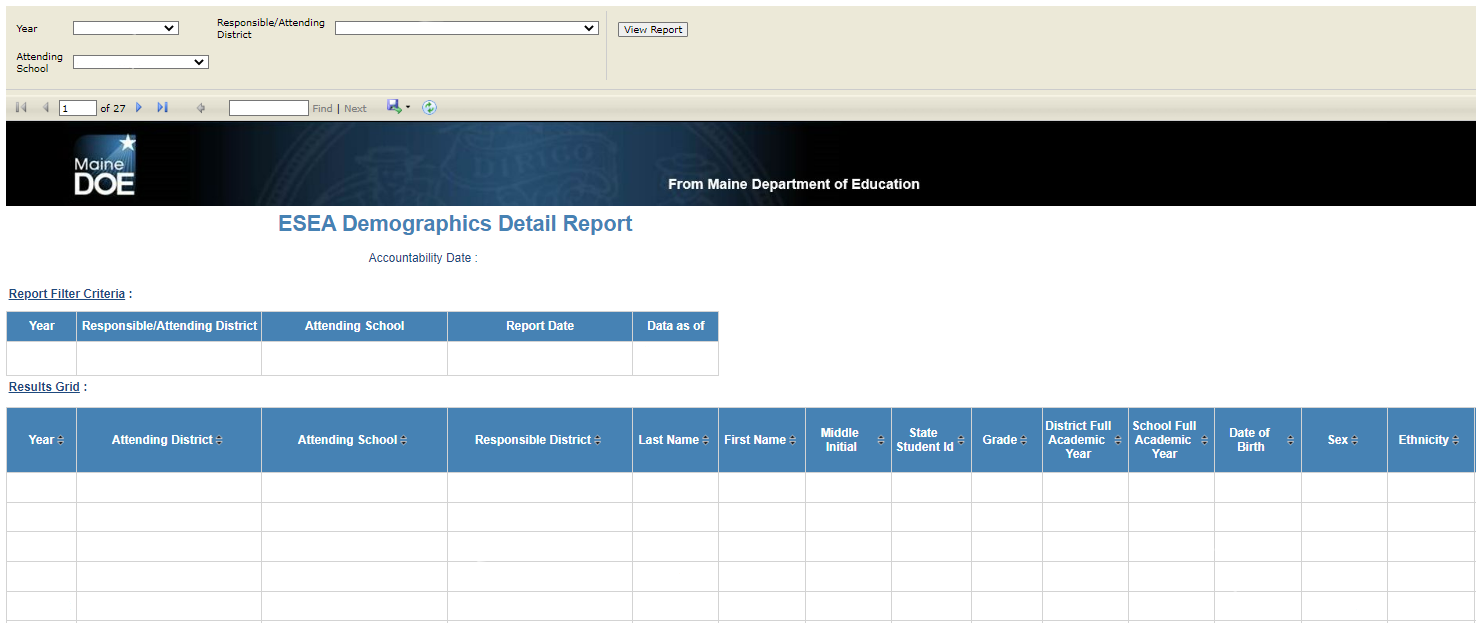 Rainbows and Unicorns Public Schools
2023-2024
5/15/2023 5:24PM
Rainbows and Unicorns
ALL
5/17/2023 9:36AM
Electra
01/08/17
Glimmer
104852374
Female
Elementary School
Rainbows and Unicorns
05
White
Rainbows and Unicorns
N
Y
Philippa
02/02/10
Buttercup
105473276
Male
07
White
Rainbows and Unicorns
Rainbows and Unicorns
N
N
Middle School
Wonderland Regional Program
Andromeda
06/25/07
Rainbows and Unicorns
Wonderland
Angel
102378569
Male
10
White
Y
N
Emerald
05/07/15
Clover
105432689
Female
03
White
Y
N
Rainbows and Unicorns
Rainbows and Unicorns
Elementary School
Two or More Races
High School
Rainbows and Unicorns
Rainbows and Unicorns
Cornelius
04/04/04
Topaz
102684365
Male
12
N
N
**All Data in this presentation is staged.
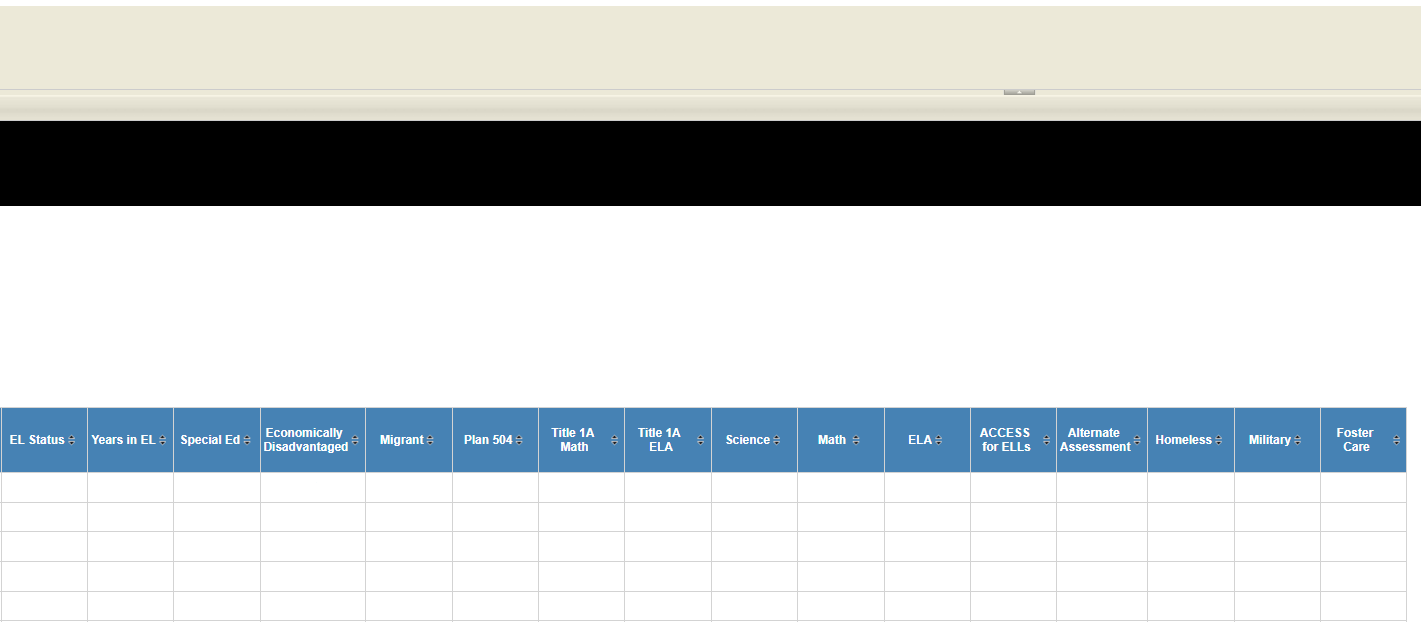 N
N
N
NON-EL
N
Y
N
N
*
*
*
N
N
Y
N
N
Y
N
N
NON-EL
Y
N
*
*
N
Y
N
Y
N
Y
NON-EL
Y
N
N
N
*
*
N
N
N
N
N
Y
N
N
NON-EL
N
N
*
Y
Y
*
N
N
N
N
NON-EL
N
N
N
N
*
*
N
N
N
**All Data in this presentation is staged.
[Speaker Notes: Asterisks mean that students are expected to participate in the assessment.]
A few notes...
This report is only looking at students enrolled on the date of May 27, 2024 
This is a Memorial Day this year; coordinate with districts for students who are moving in or out of your district over the weekend. 

The total demographic counts on the certification page only include District Full Academic Year students: students continuously enrolled in the district from October 1 to May 27. 

Students exited prior to May 27th will not be counted on the report. 

Only the Superintendent will be able to click the ‘Certify and Submit to DOE’ button.
[Speaker Notes: Note that Synergy is where all Student Data gets UPDATED

5/15-5/27 is a review period, the report cannot be certified before 5/27]
Email
Get In Touch
MEDMS.Helpdesk@maine.gov
Alexandra.Cookson@maine.gov
Contact Our Department
Our Sites
maine.gov/doe/data-reporting/collection/helpdesk
Phones
1-207-624-6896
18
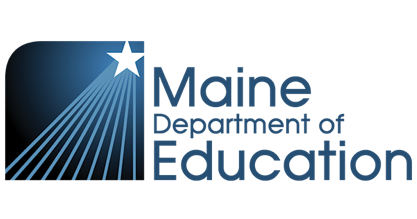 Stay Connected!
Find Us Online!
www.maine.gov/doe
@MaineDOEComm
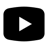 @mainedepted
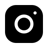 @mdoenews
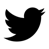 @MaineDepartmentofEducation1
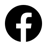 19